Государственное бюджетное общеобразовательное учреждение Самарской области 
средняя общеобразовательная школа  № 1 «Образовательный центр» 
 имени 21 армии Вооруженных сил  СССР п.г.т. Стройкерамика 
муниципального района Волжский Самарской области
структурное подразделение «Детский сад «Солнышко»
Электронное мультимедийное интерактивное дидактическое пособие
«Путешествие в страну Математики»
Выполнил: 
воспитатель 1 кв.категории Каликанова О.А
П.г.т Стройкерамика, 2021г.
Название пособия: электронное мультимедийное интерактивное дидактическое пособие «Путешествие в страну математики»   
 Возрастная группа: 3-4 года
 Цель: Формирование элементарных математических представлений у дошкольников 3-4 лет.
 Задачи:
- закреплять умения детей различать основные цвета;
- закреплять знание геометрических фигур: круг, квадрат, треугольник;
 -развивать умение определять расположение предметов в пространстве;
-развивать умение сравнивать предметы одинаковых и контрастных размеров (большой-маленький, высокий-низкий, длинный-короткий);
-развивать умение сравнивать две равные(неравные)группы предметов на основе взаимного сопоставления (один, много, по одному, ни одного);
-расширять и активизировать словарный запас;
Методические рекомендации: 
Данное пособие направлено на формирование элементарных математических представлений у воспитанников второй младшей группы, в образовательной деятельности. (для изучения и закрепления материала в групповой, подгрупповой и индивидуальной работе). Пособие направлено на решение определенных математических задача данной возрастной группы. 
.
Алгоритм использования электронного дидактического пособия.
1 слайд: «Титульный лист»
2 слайд: «Сложи все большие яблоки в корзину». По щелчку мыши картинки с верным двигаются в корзину. Картинки с неверным ответом по щелчку мыши исчезают.
3 слайд: «Повесь все маленькие шишки на низкую елочку». По щелчку мыши картинки с верным ответом двигаются к низкой елочке. Картинки с неверным ответом исчезают.
4 слайд: «Найди лишний бочонок». По щелку мыши картинка с верным ответом вылетает за край листа. Картинки с неверным ответом по щелчку мыши крутится.
5 слайд: «Найди самый длинный шарф». По щелчку мыши картинка с верным ответом вращается. Картинки с неверным ответом исчезают
6 слайд: «Найди красные мячи». По щелчку мыши картинки с верным ответом пульсируют. Картинка с неверным ответом вылетают за край листа.
7 слайд: «Найди все предметы, которые имеют треугольную форму». По щелчку мыши картинки с верным ответом движутся в центр. Картинки с неверным ответом по щелчку мыши исчезают.
8 слайд: «Найди лишнюю геометрическую фигуру». По щелчку мыши картинка с верным ответом исчезает. Картинка с неверным ответом крутится
9 слайд: «Найди птичку, которая сидит на верхней ветке». По щелчку мыши картинка с верным ответом крутится. Картинка с неверным ответом исчезает.
10 слайд: «Найди дерево, которое стоит за домиком». По щелчку мыши картинка с верным ответом качается. Картинка с неверным ответом исчезает
11 слайд: «Молодец! Так держать!». По щелчку мыши на значок звучат аплодисменты.
«Сложи все большие яблоки в корзину»
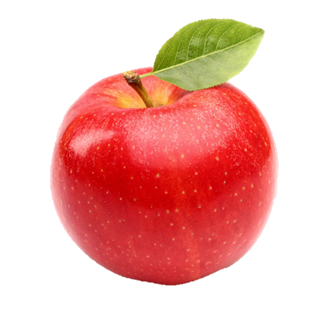 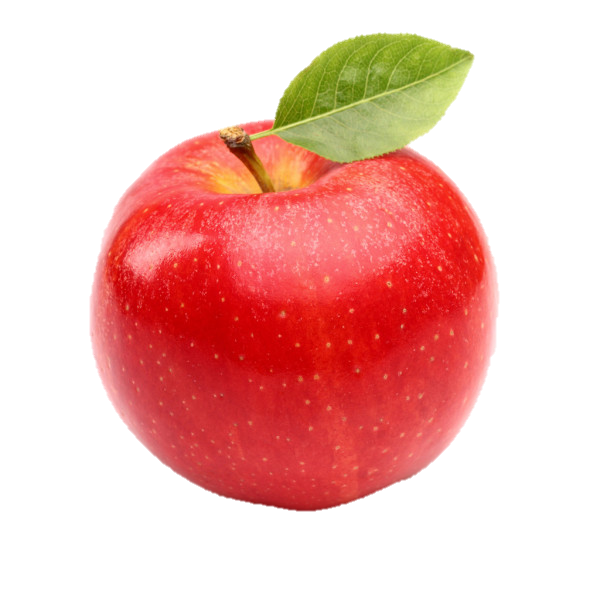 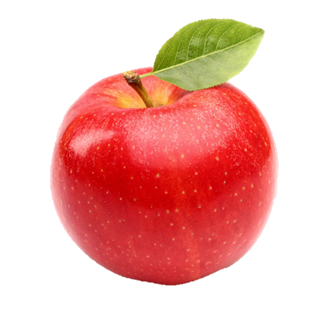 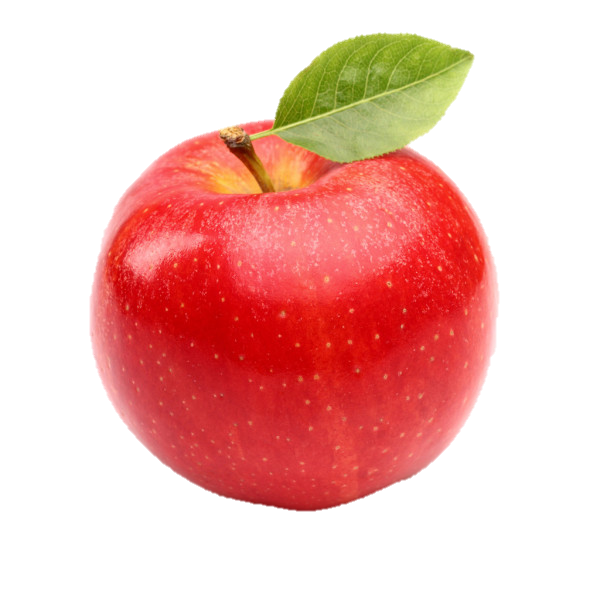 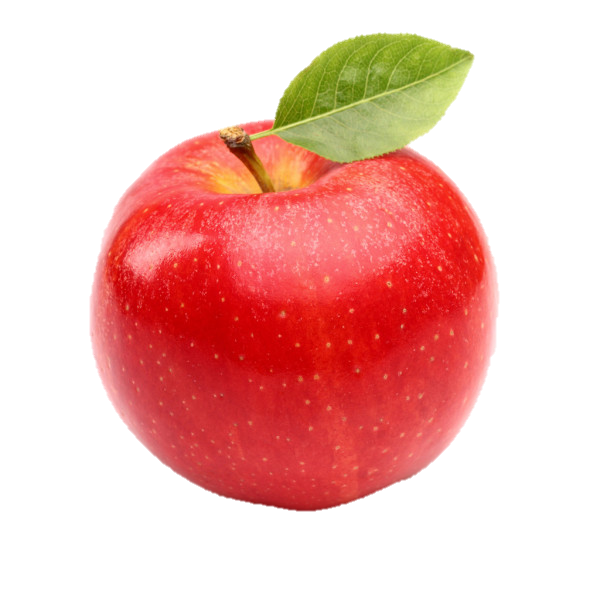 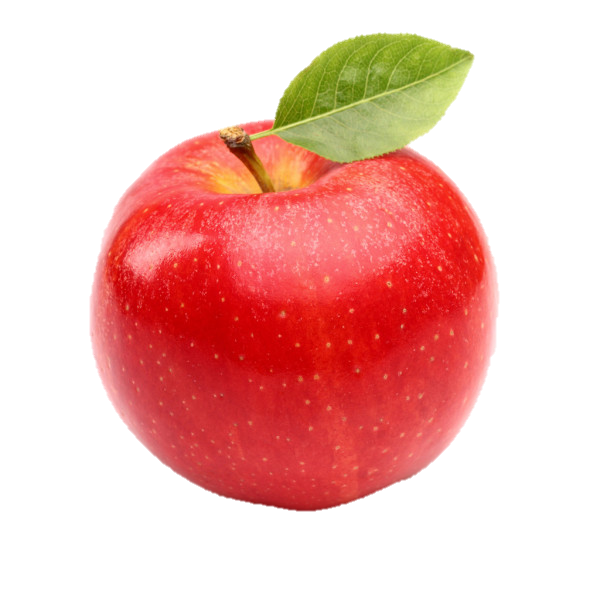 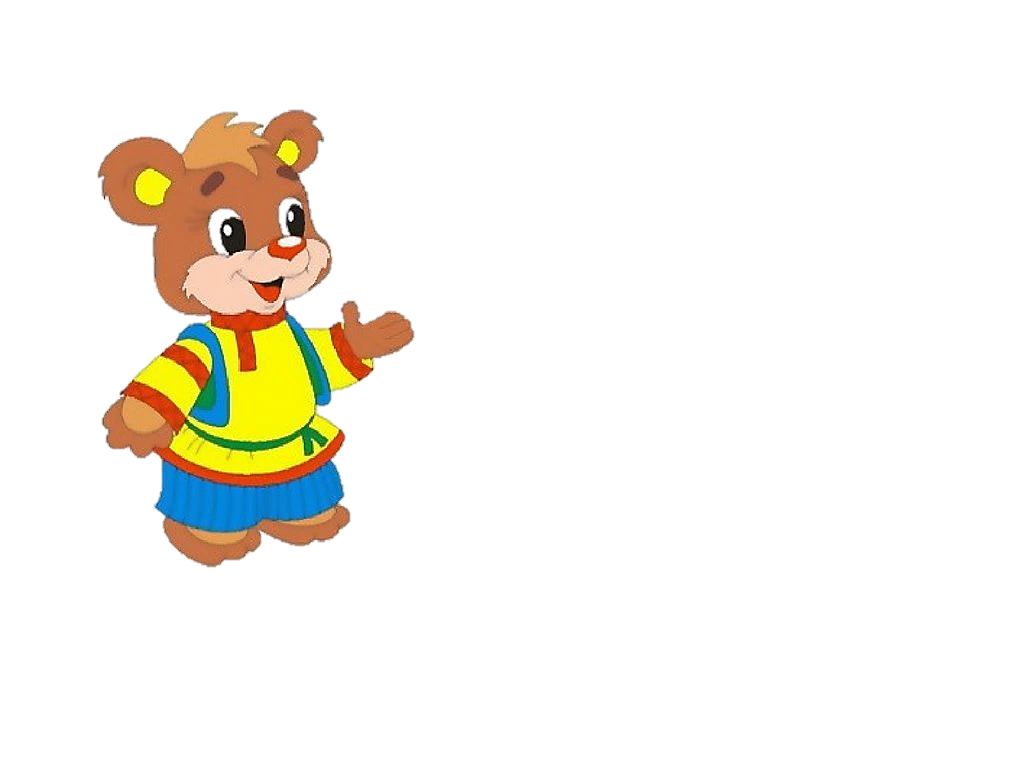 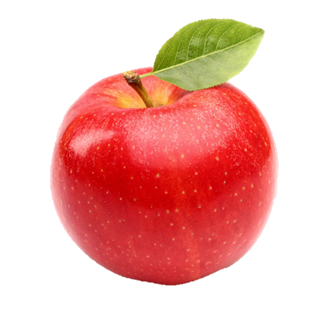 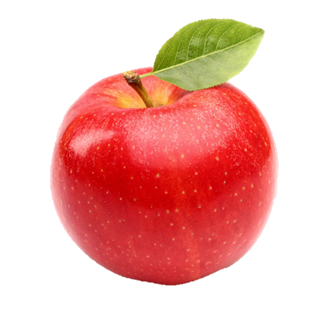 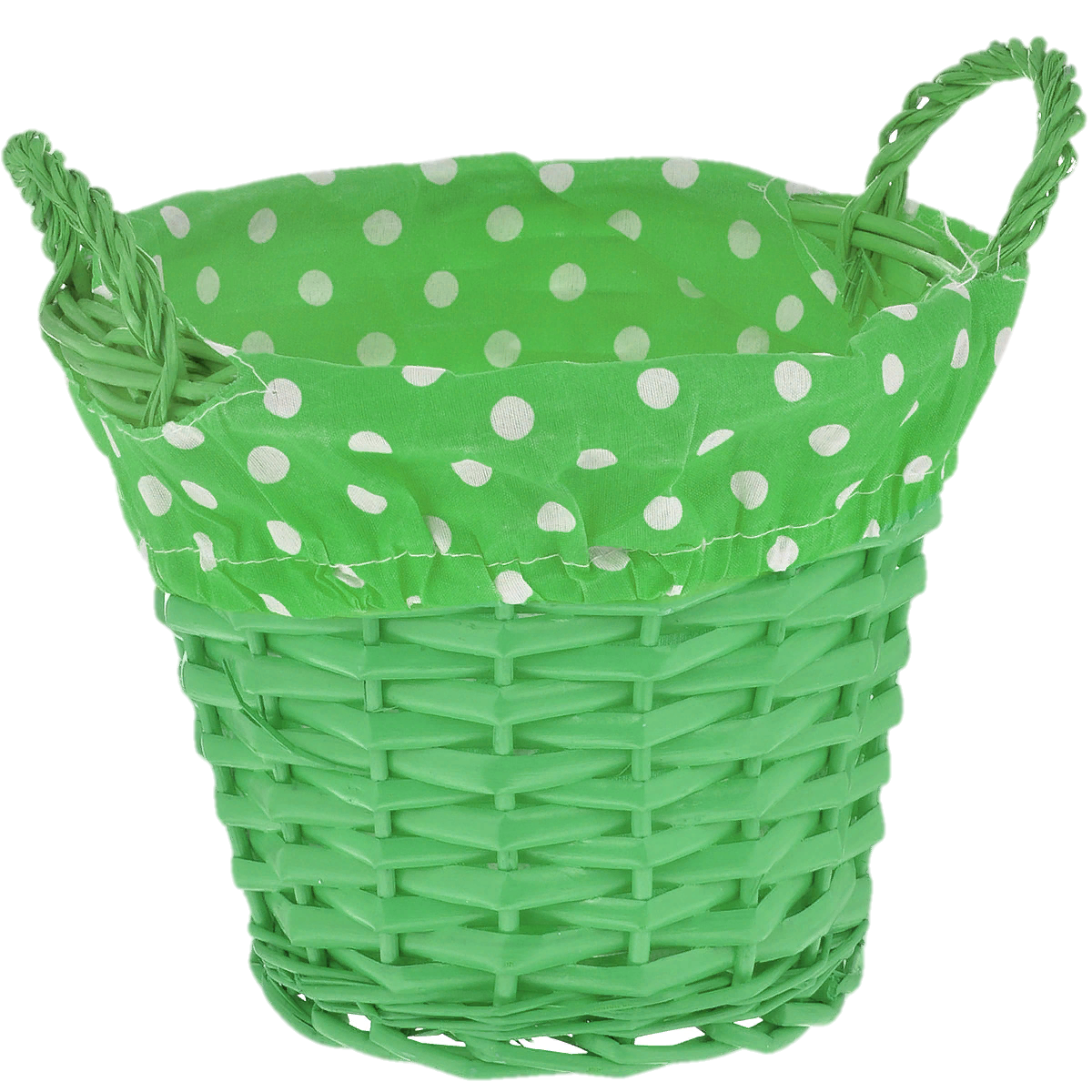 «Повесь все маленькие шишки на низкую елочку»
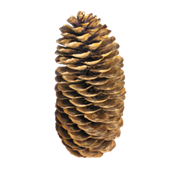 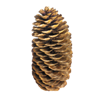 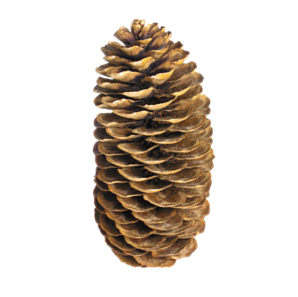 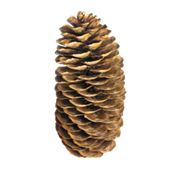 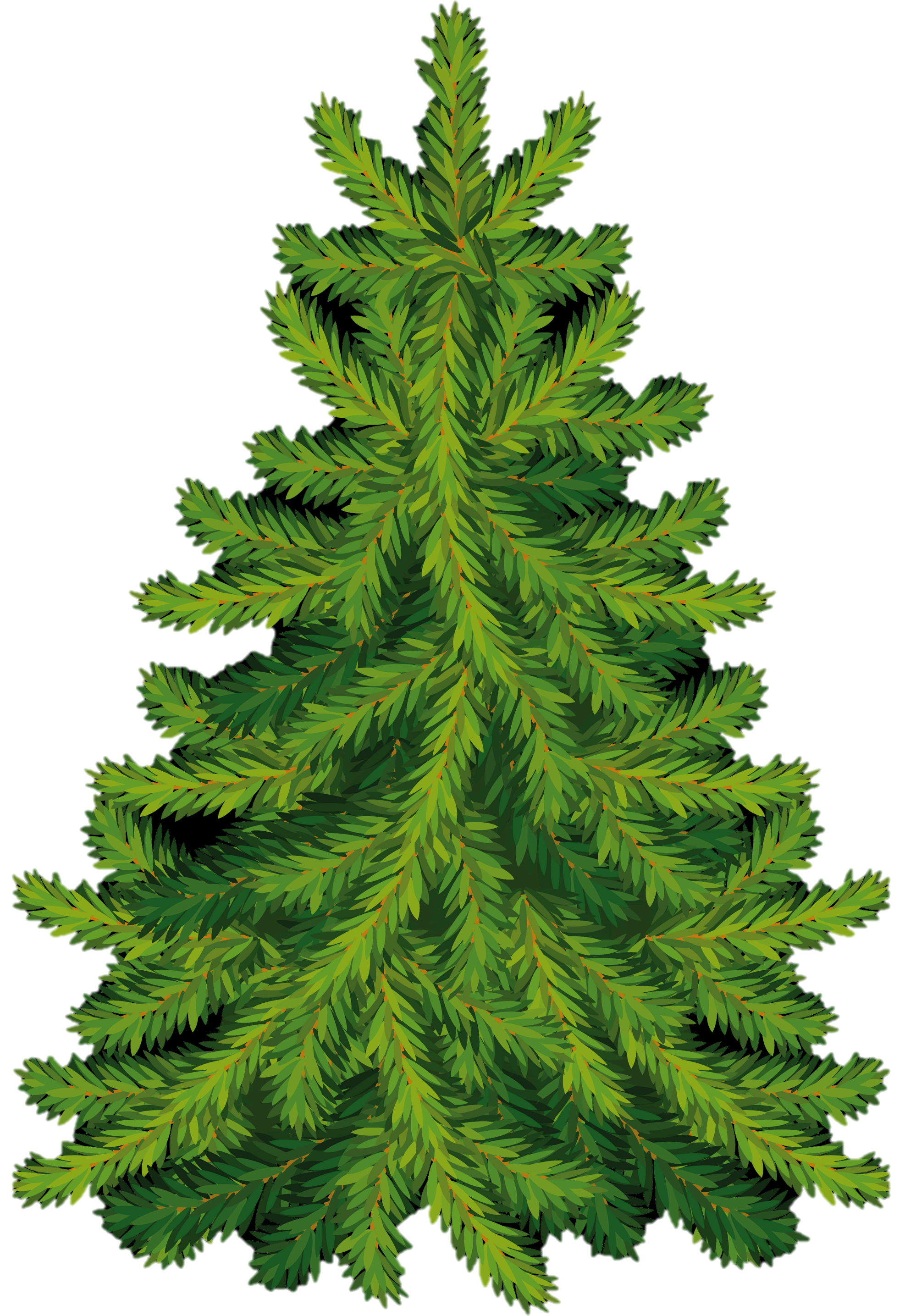 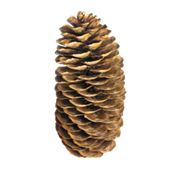 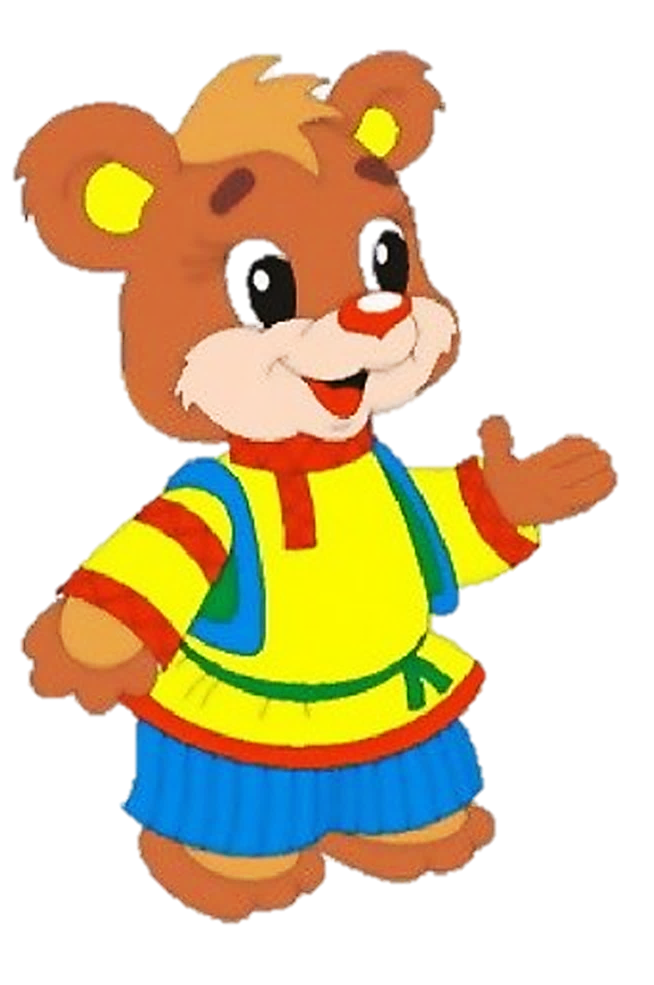 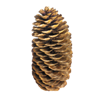 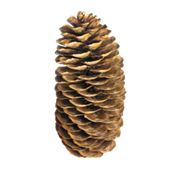 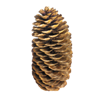 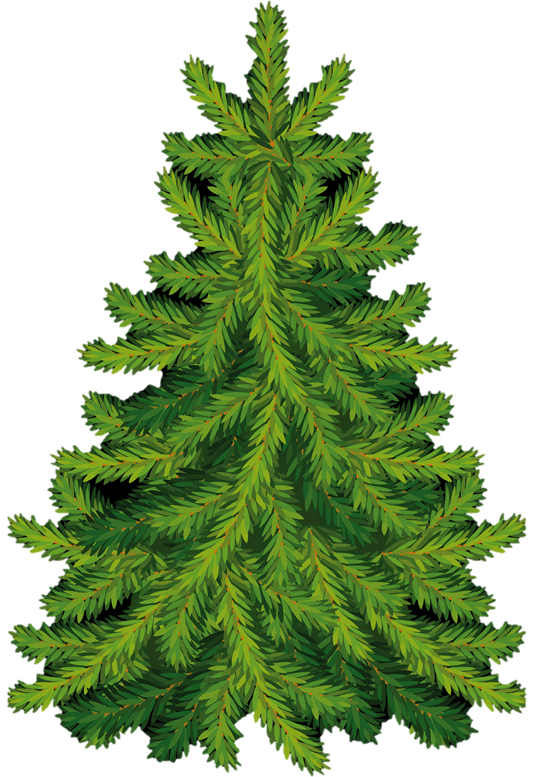 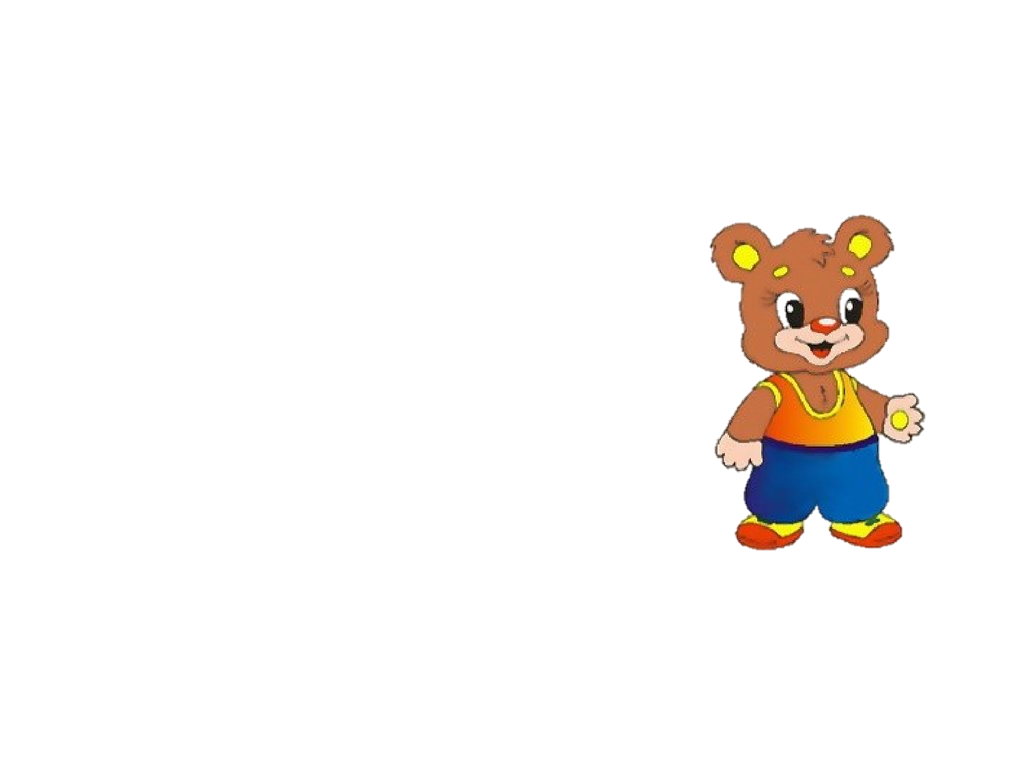 «Найди лишний бочонок»
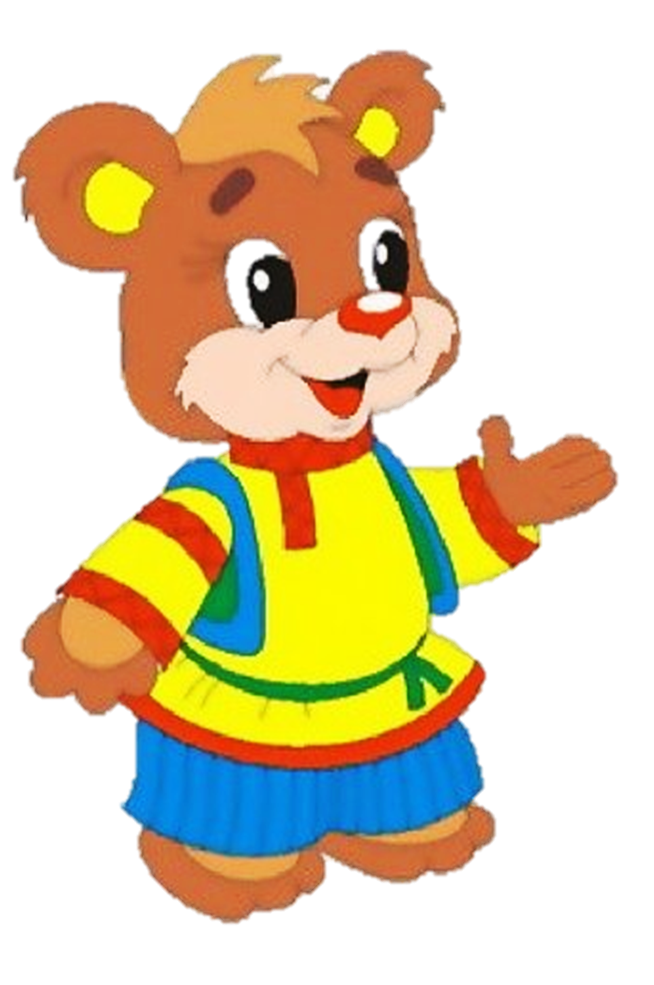 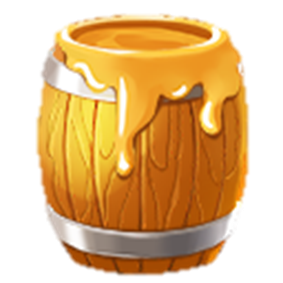 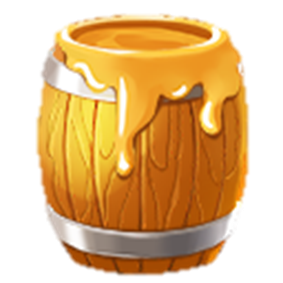 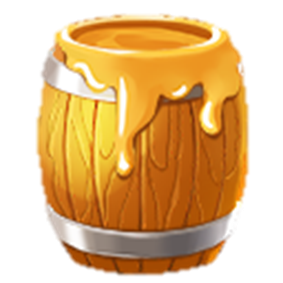 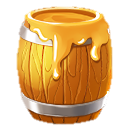 «Найди  самый длинный шарфик»
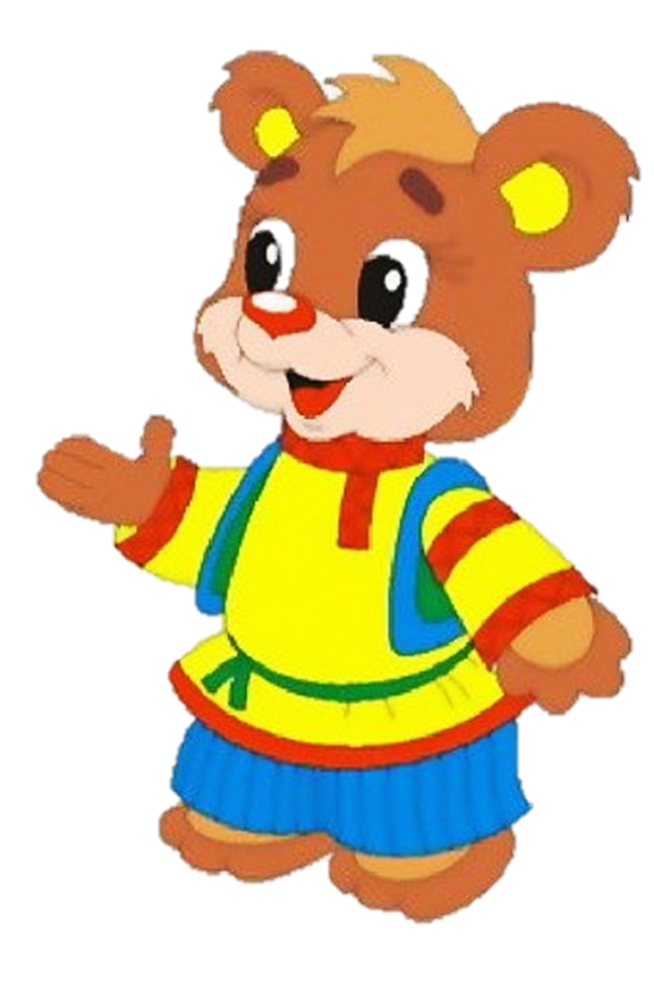 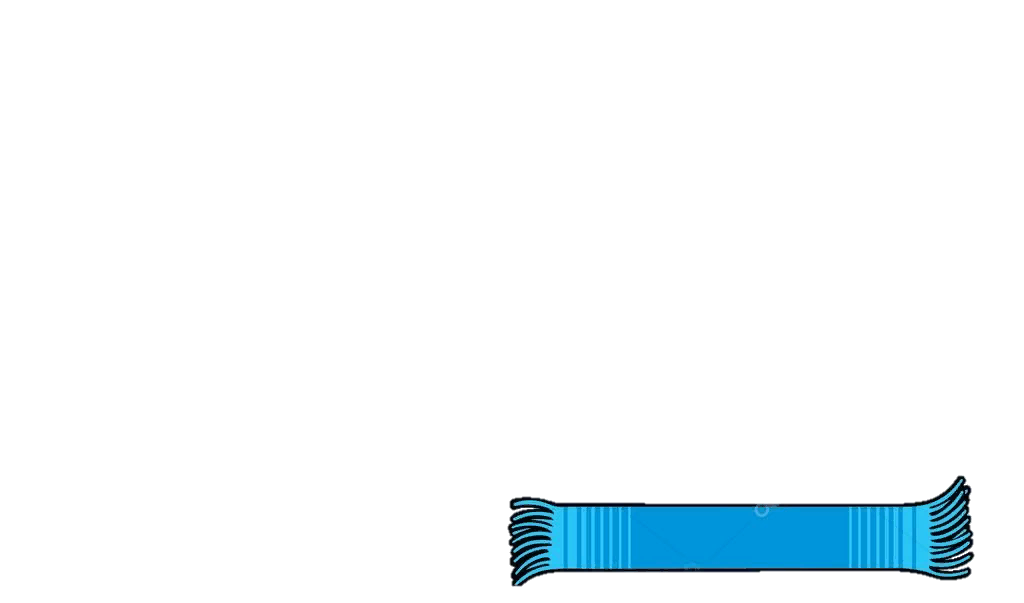 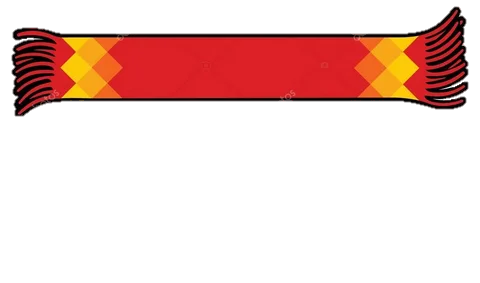 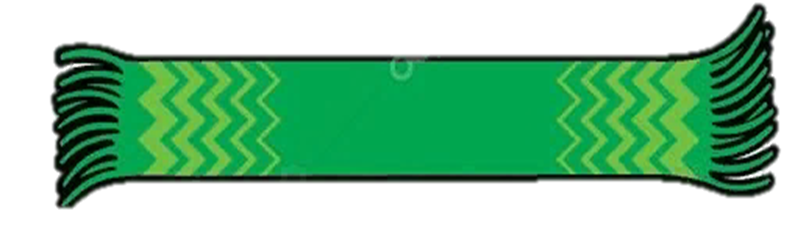 «Найди красные мячи»
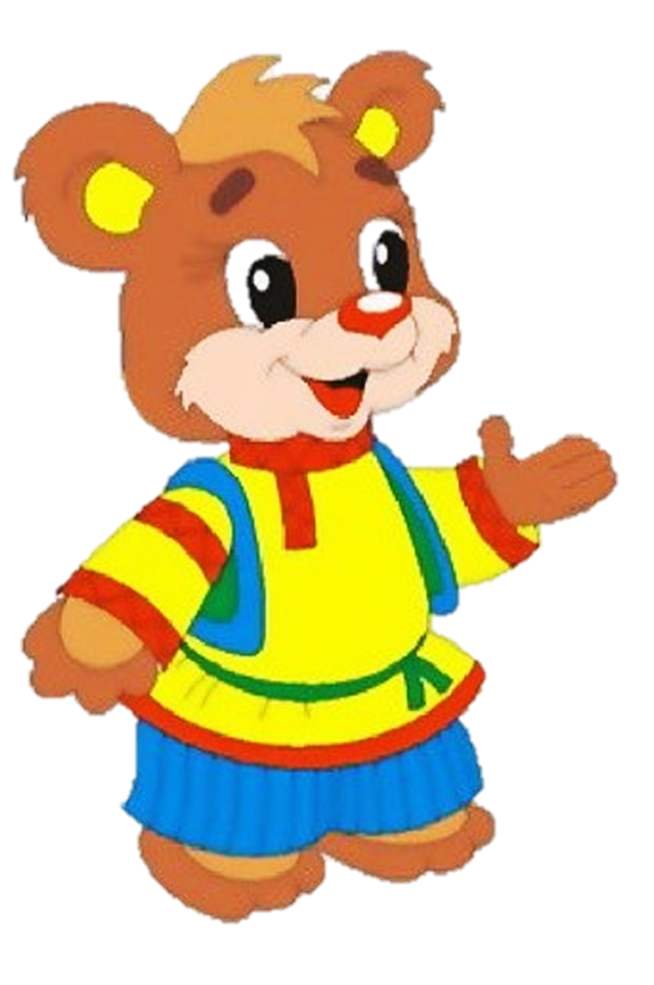 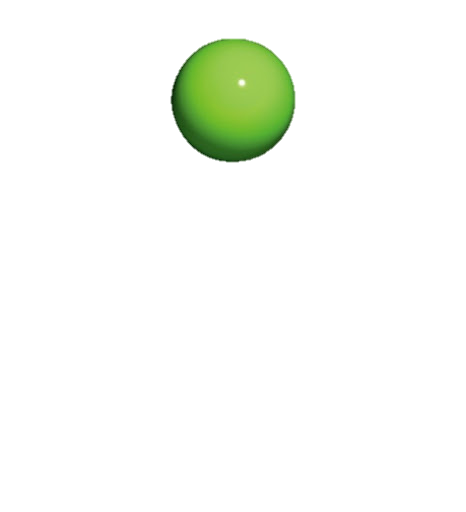 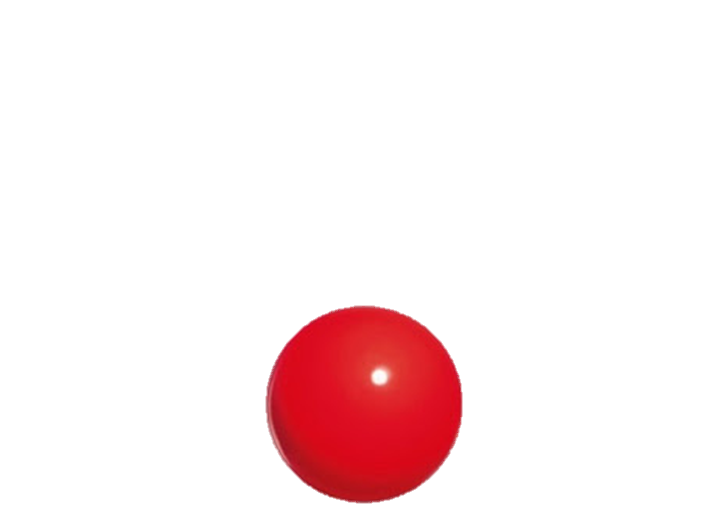 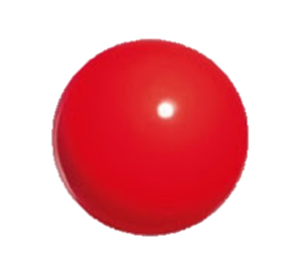 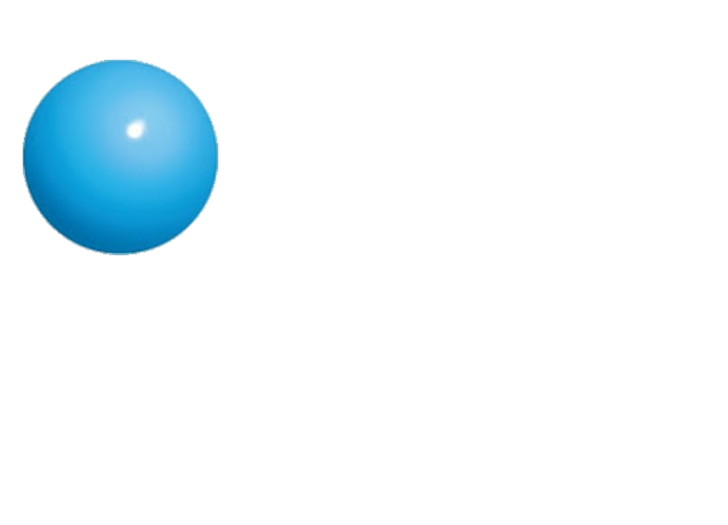 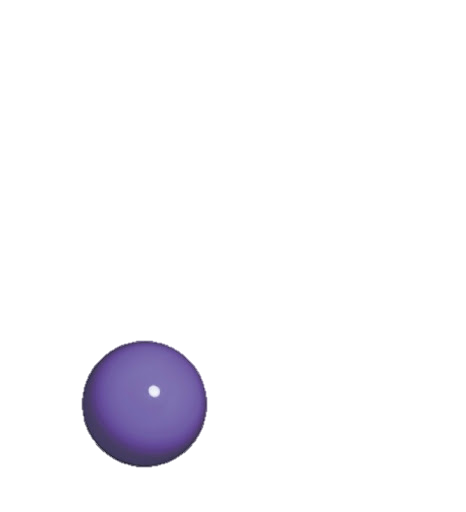 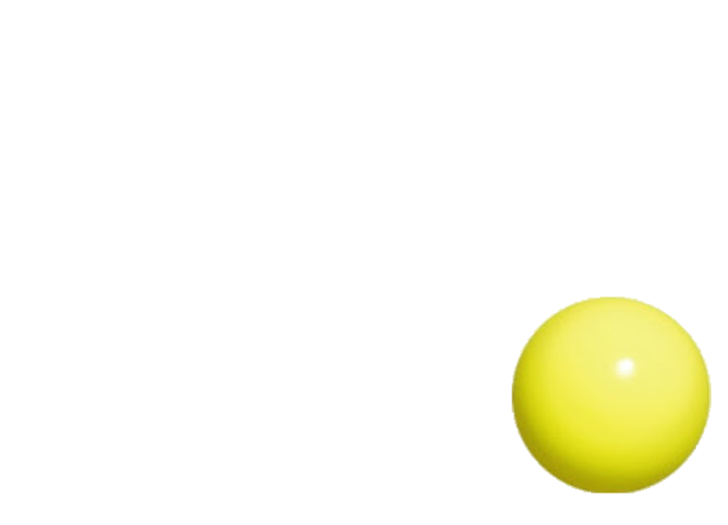 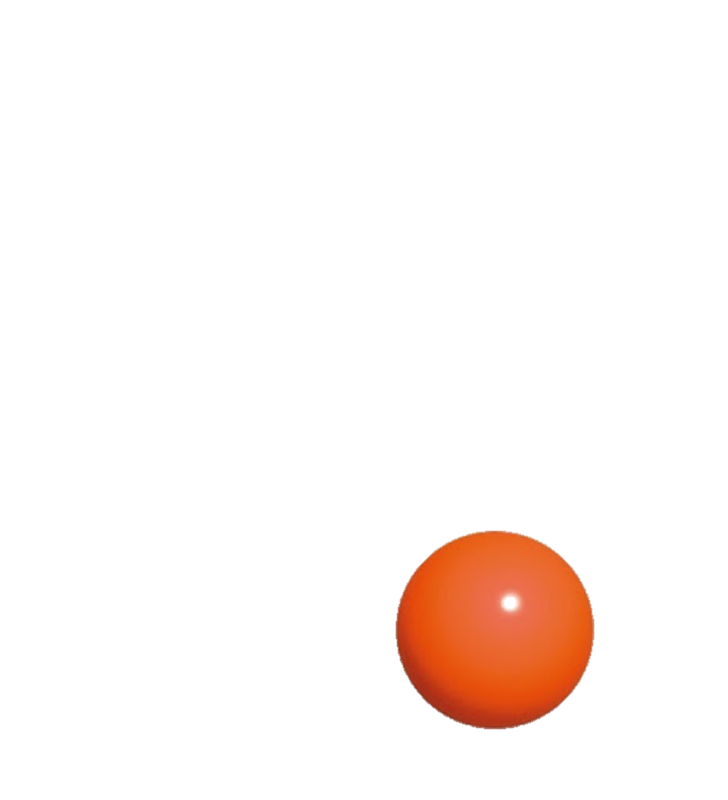 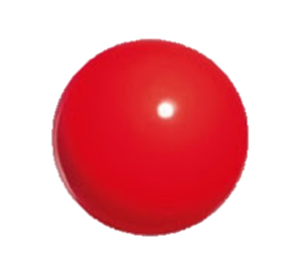 «Найди все предметы, которые имеют треугольную форму»
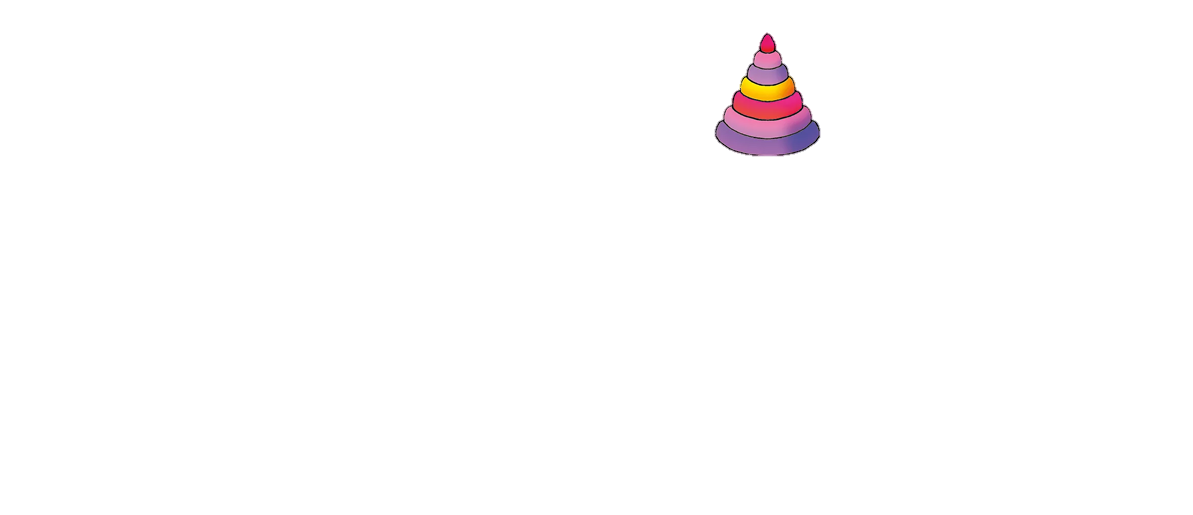 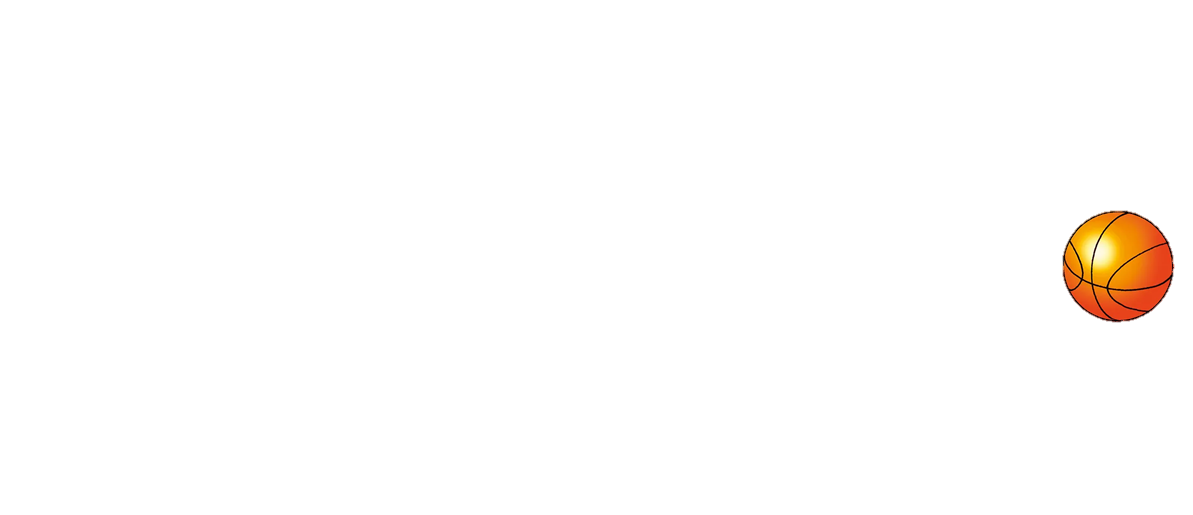 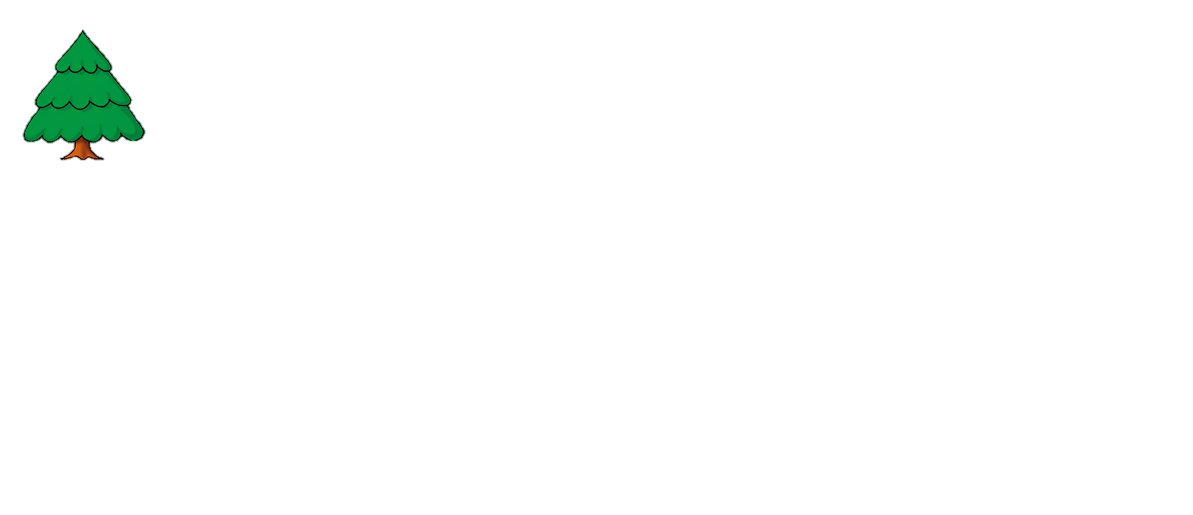 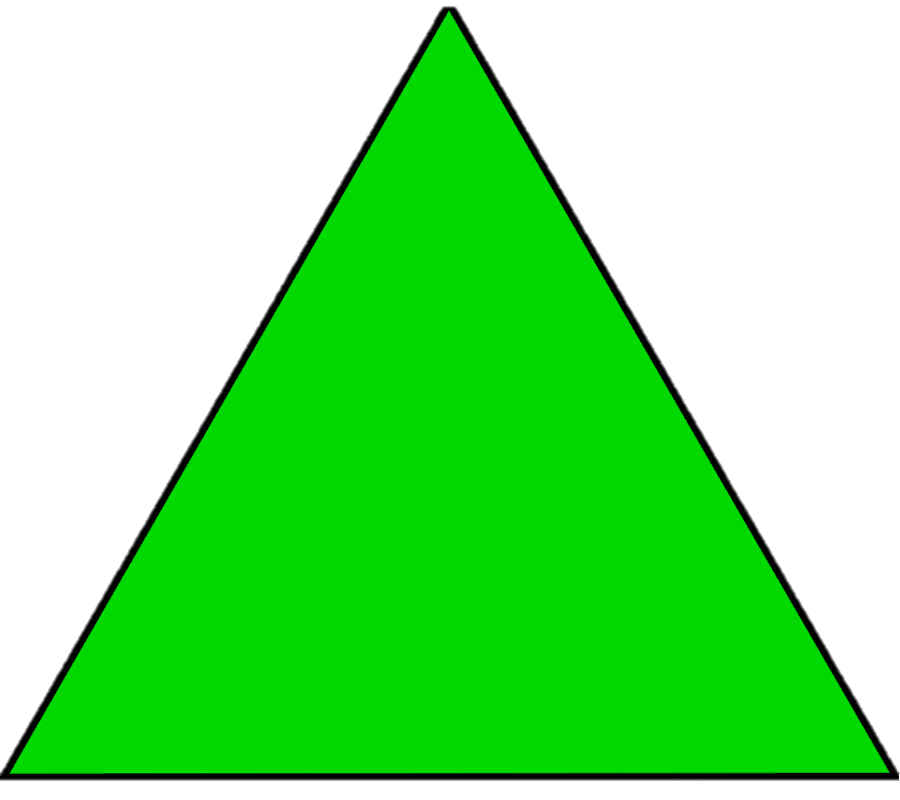 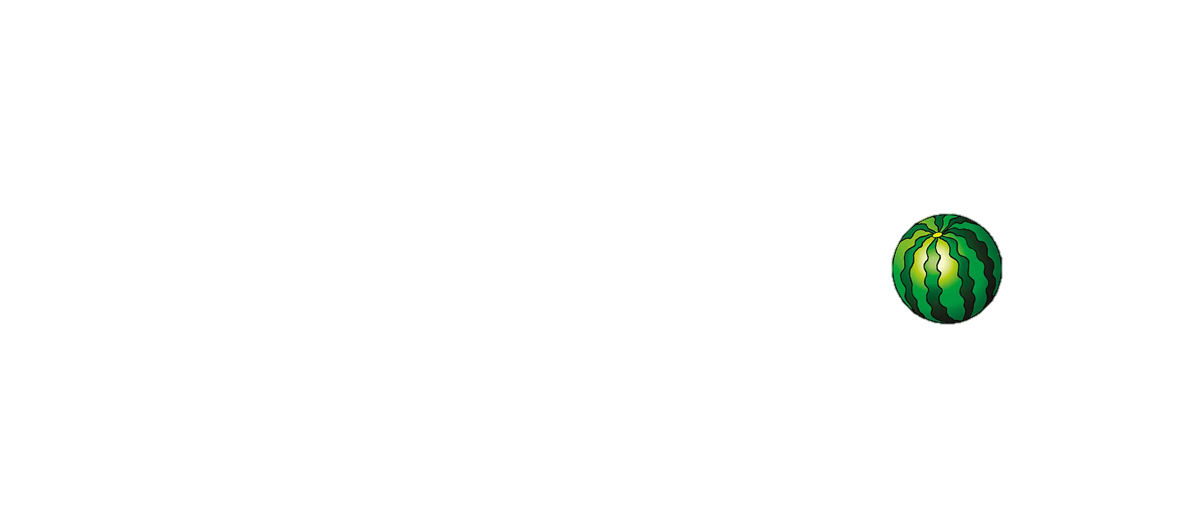 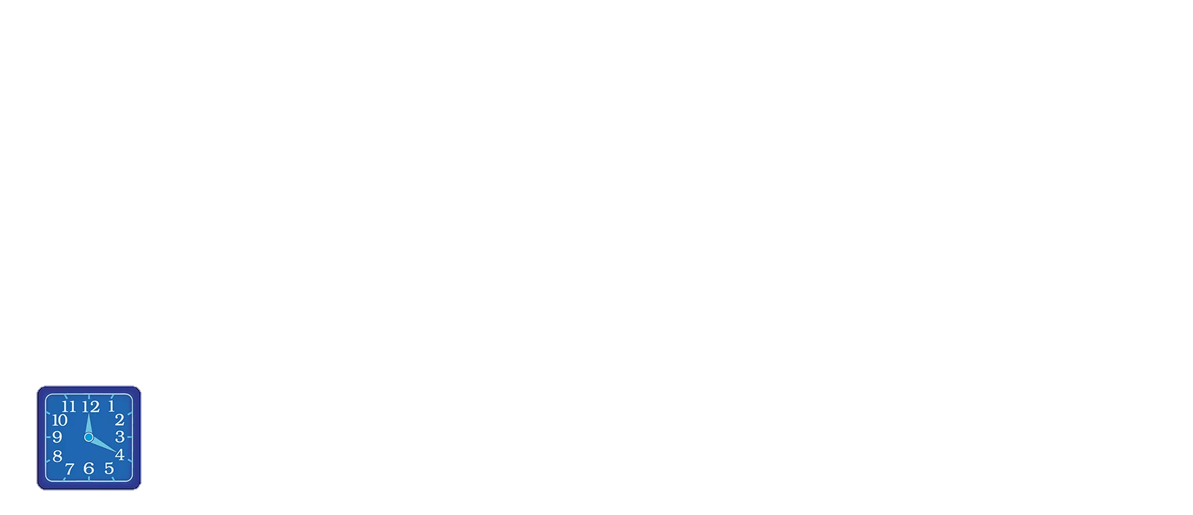 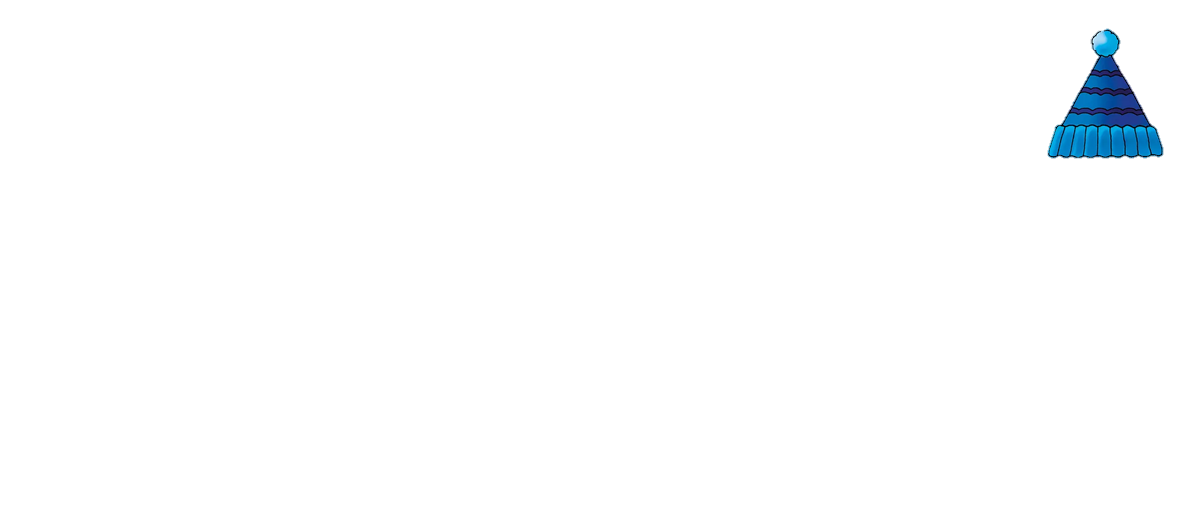 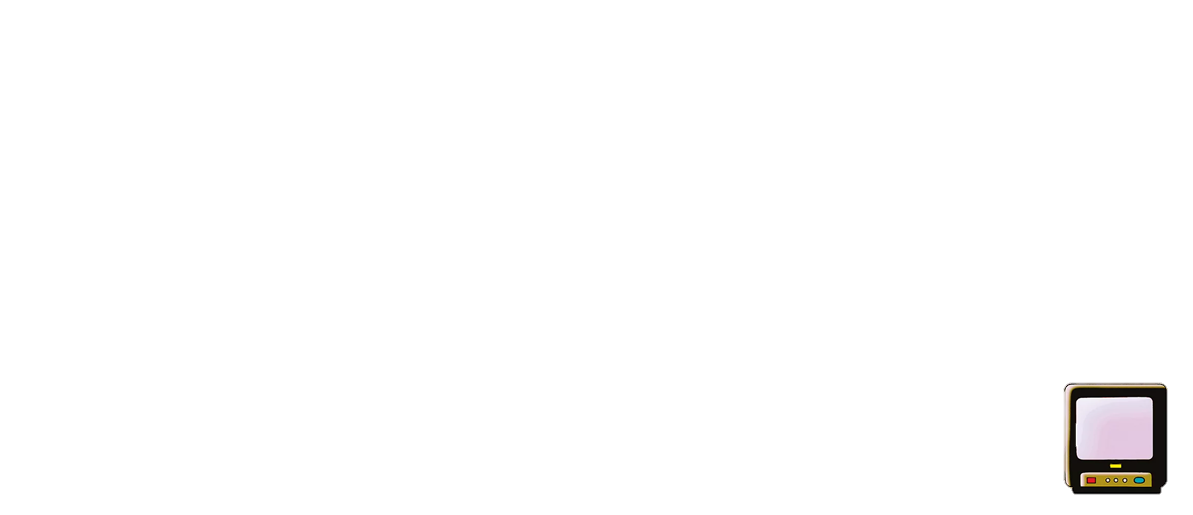 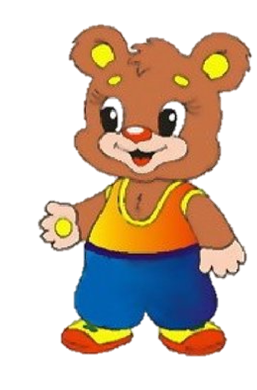 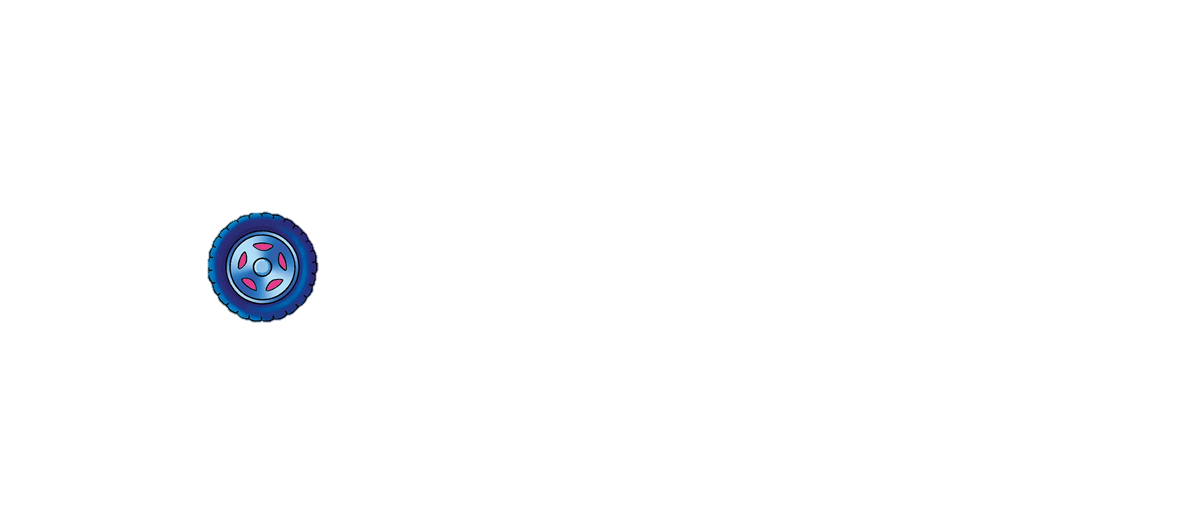 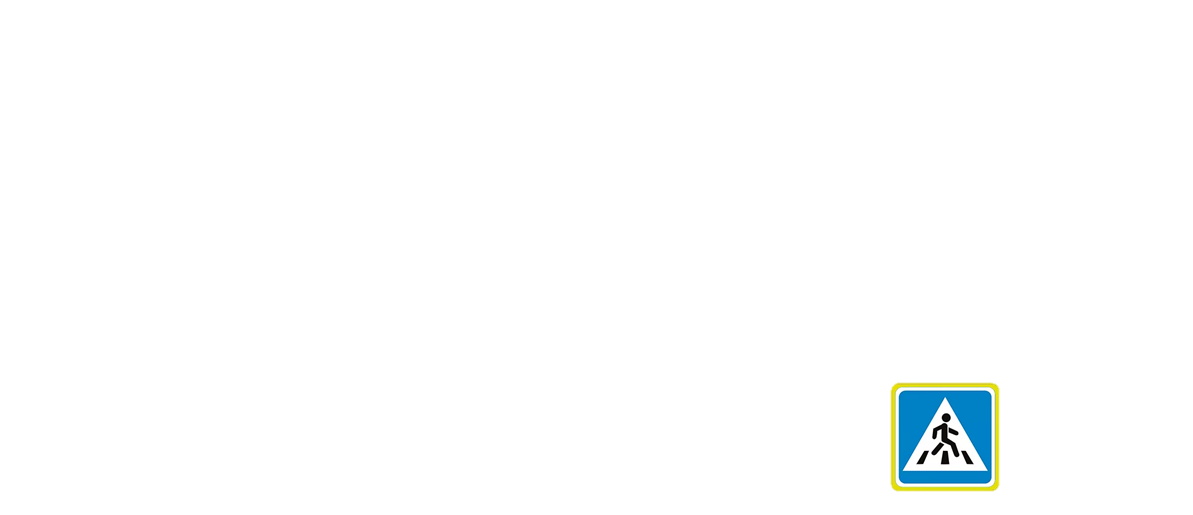 «Найди лишнюю геометрическую фигуру»
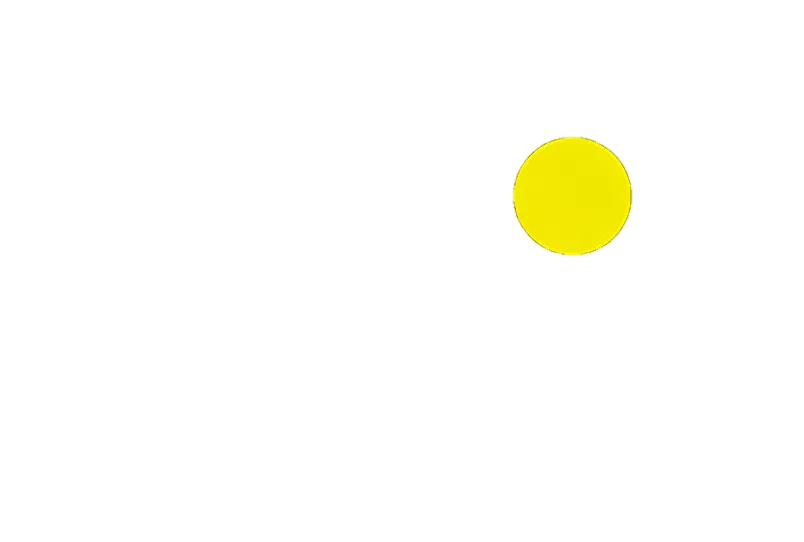 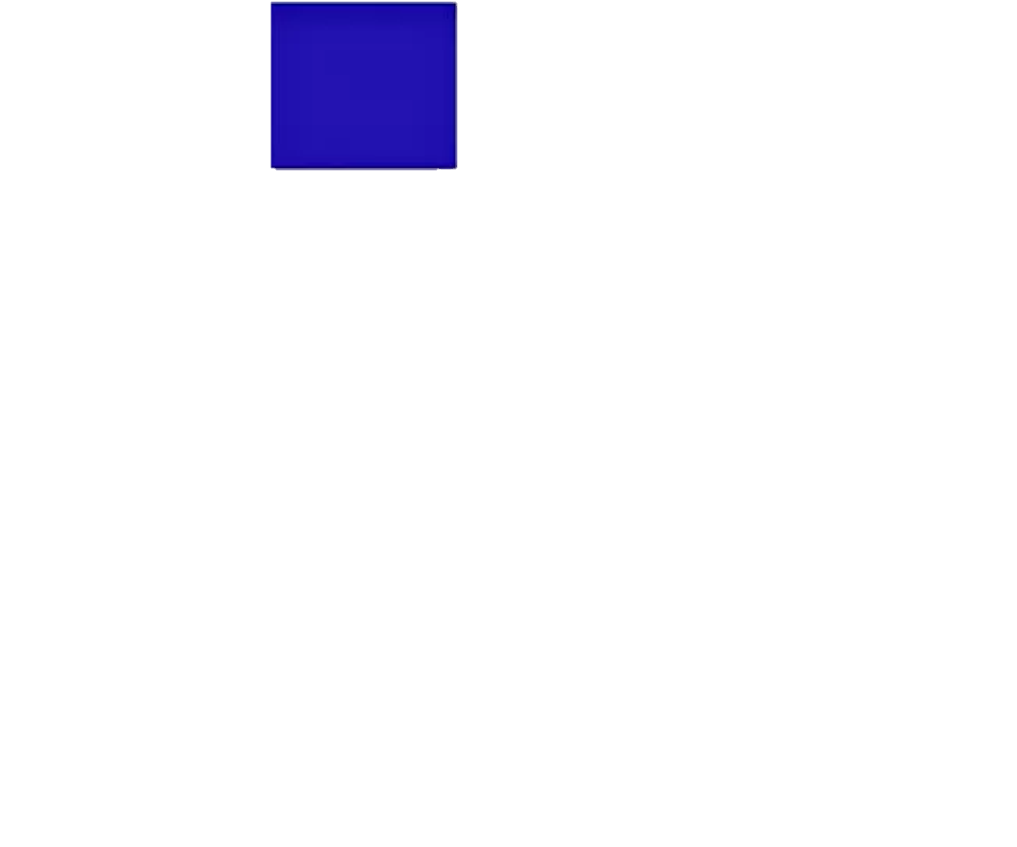 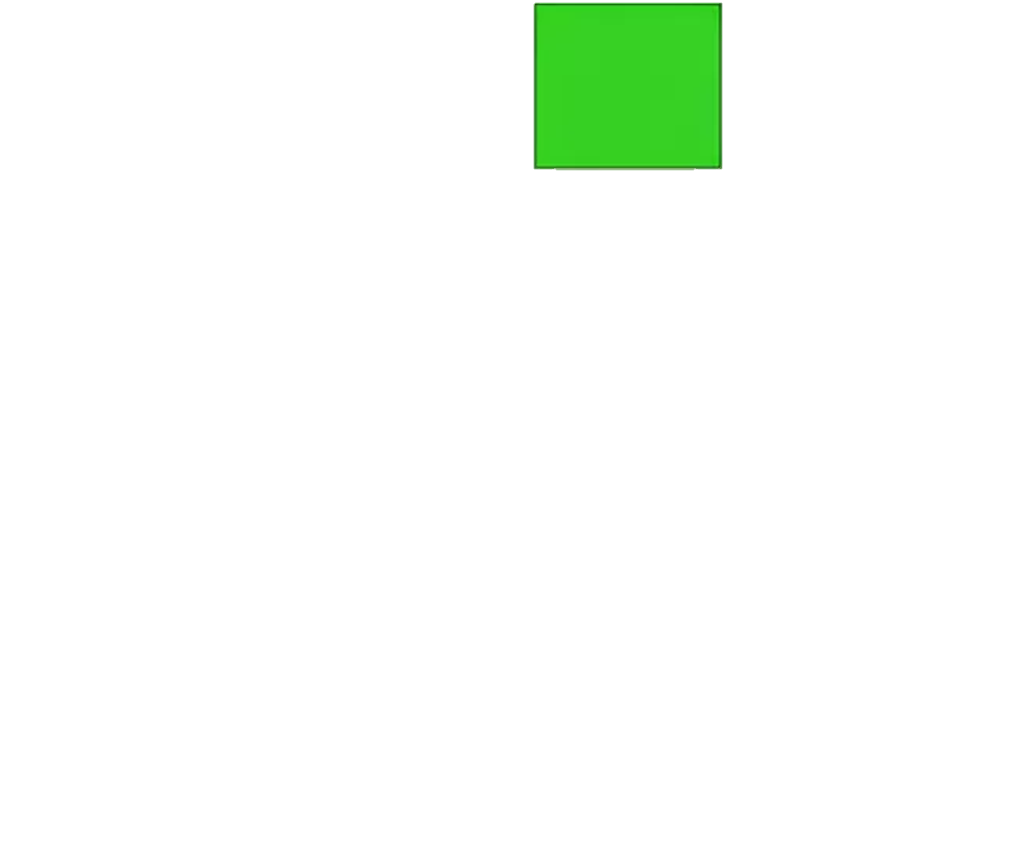 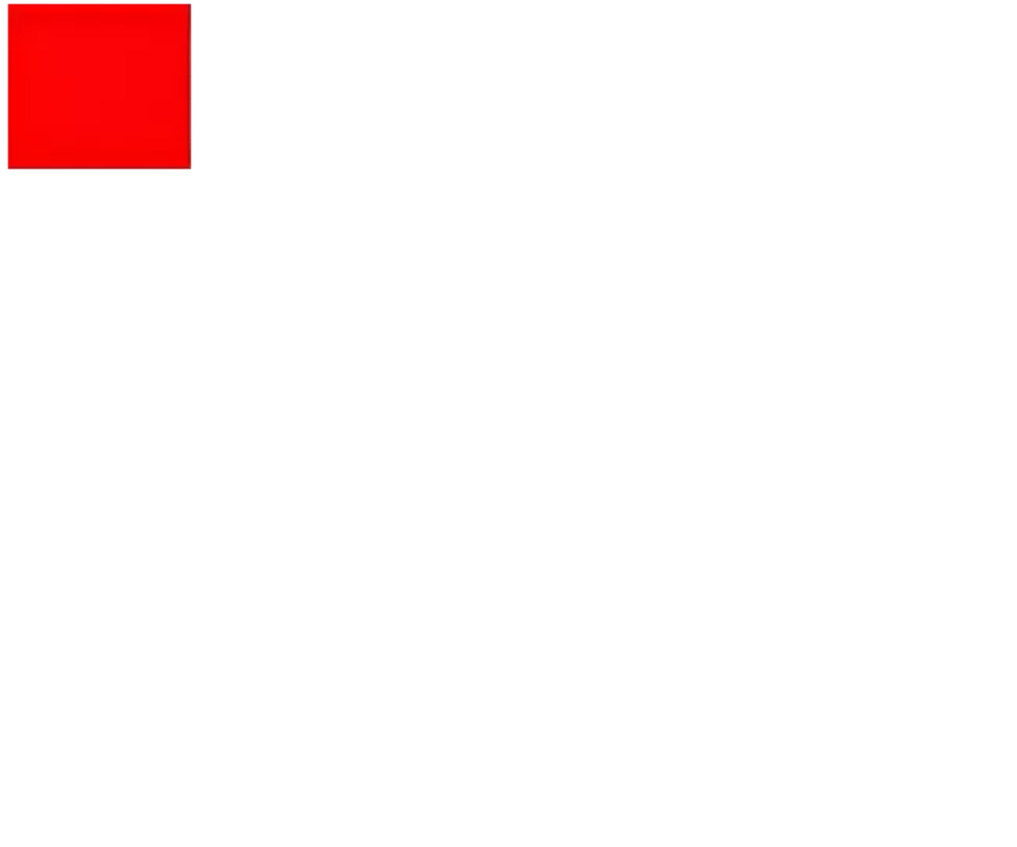 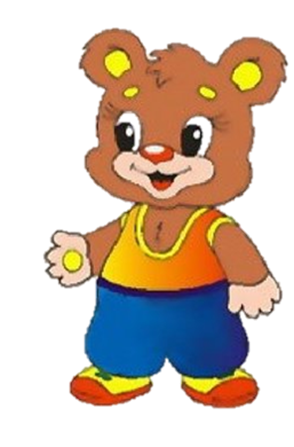 «Найди птичку, которая сидит на верхней ветке»
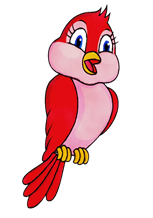 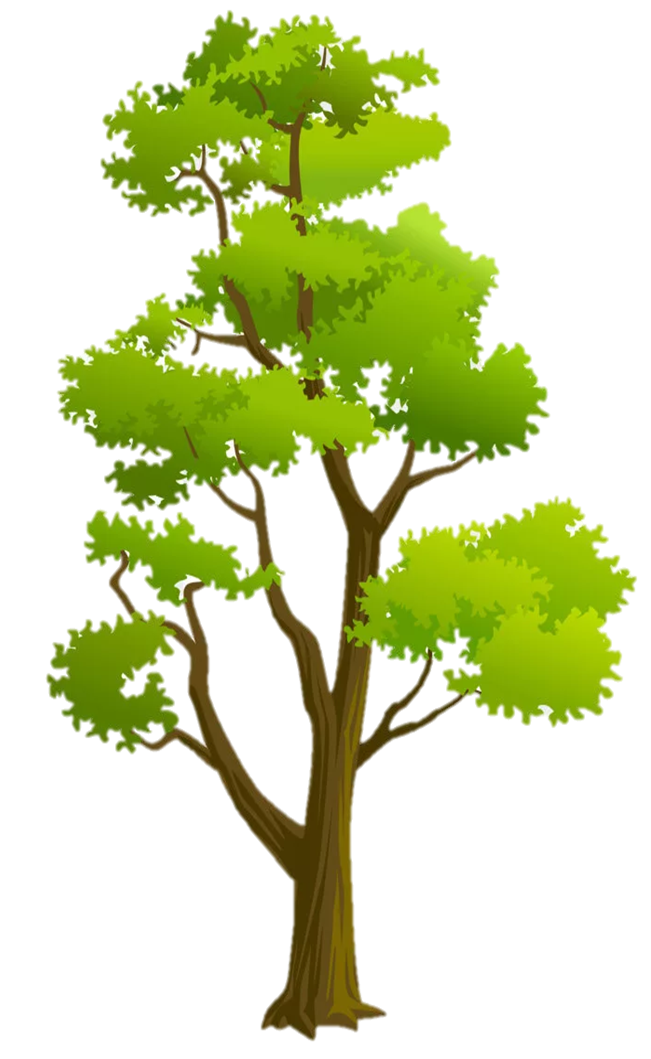 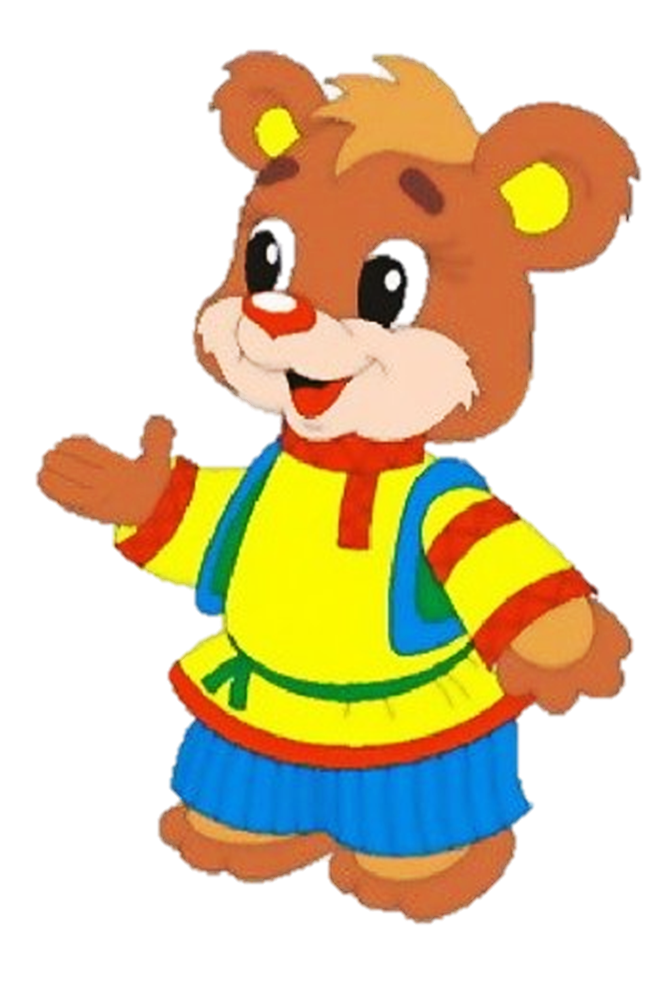 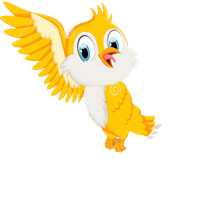 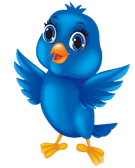 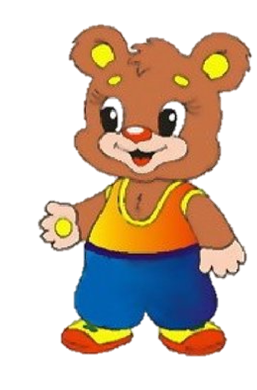 «Найди дерево, которое стоит за домиком»
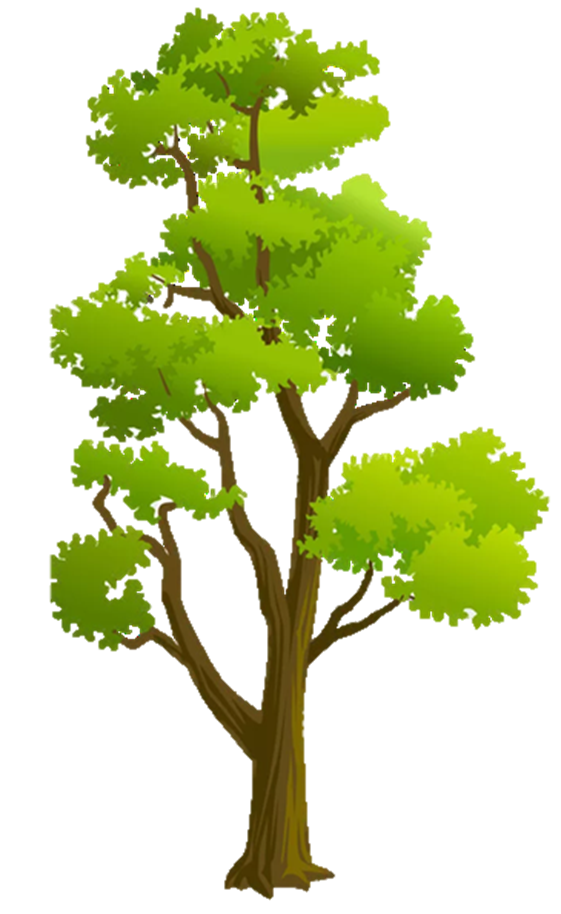 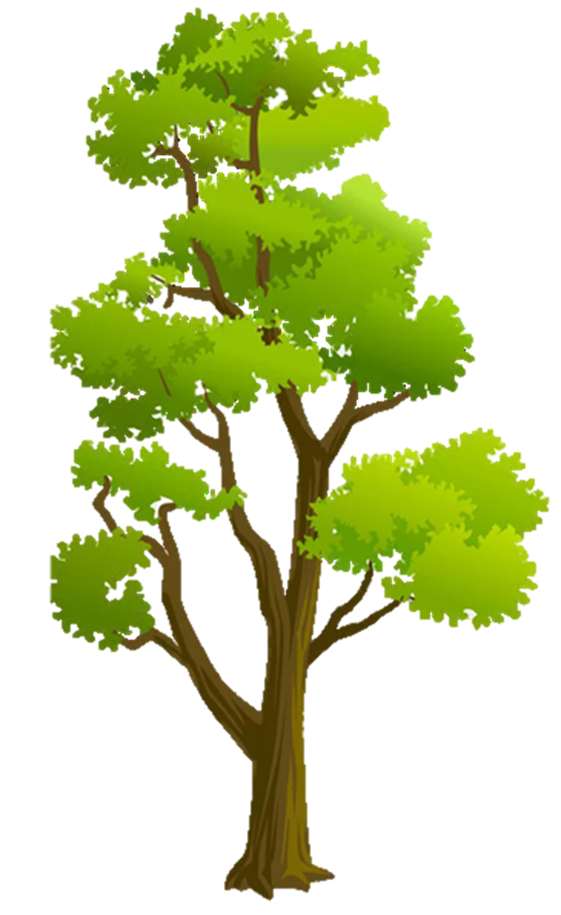 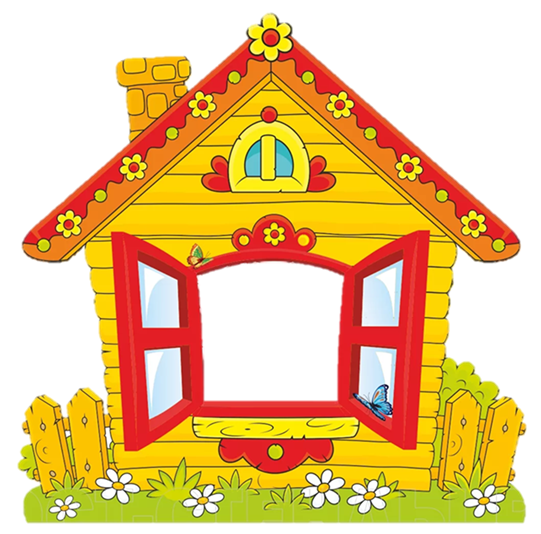 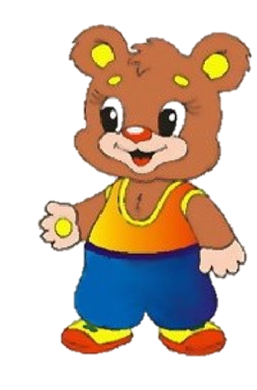 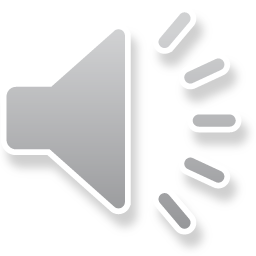 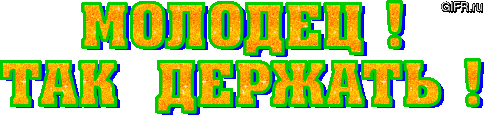 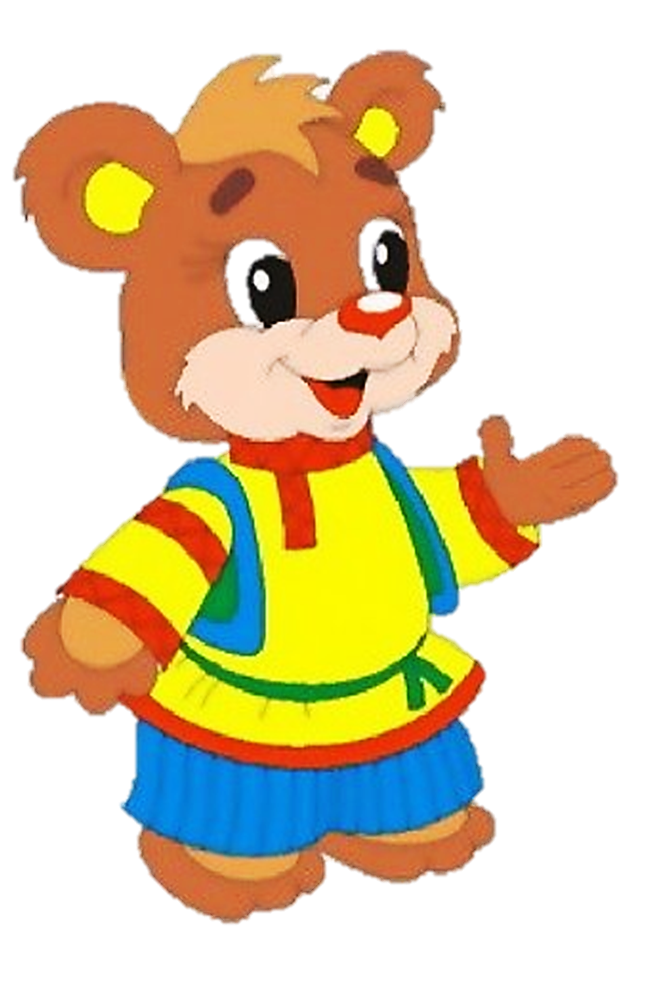 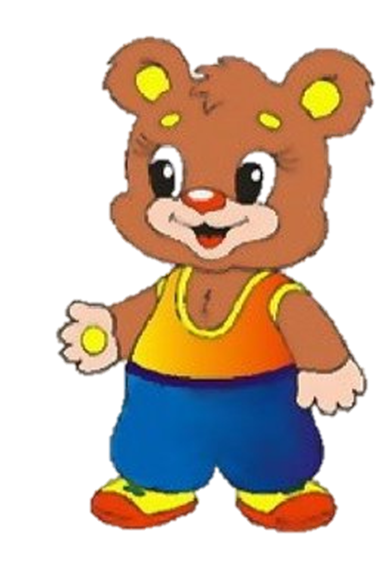